Nombre y Logotipo del Colegio: 

Colegio Alejandro Guillot





b. Número del equipo: 5.





c. Grado al que va dirigido el proyecto: Cuarto año de preparatoria.
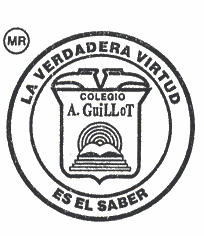 d. Nombres de los maestros participantes:
Antonio Flores Zéleny
Claudia Luna Rangel
Ulises Caraccioli Ochoa





e. Asignatura de cada maestro:
Lógica
Orientación IV
Matemáticas IV.
Ciclo escolar en el que se planea llevarlo a cabo:

2018 - 2019



Fecha de inicio y término del proyecto:

Octubre a Diciembre
Nombre del proyecto:

“SOLUCIÓN DE PROBLEMAS: “Aplicar una metodología para la solución de problemas desde diferentes perspectivas de aprendizaje”.
i. Introducción o justificación

Nos hemos percatado a lo largo de nuestra práctica docente, lo difícil que les resulta a los discentes llevar a cabo estrategias para la resolución de problemas con base en lo aprendido en el aula; es decir, llevar a la práctica lo que se aprende en la teoría es, en ocasiones, un salto abismal que pocos alumnos pueden dar, y en donde radica  el poco interés por lo que se enseña en clase.

Queremos mostrar a los alumnos lo importante de ver la conexión de las asignaturas que se les imparten, en este caso, lógica, matemáticas y orientación, para que vean de qué manera es posible, en primer lugar, vincularlas y, más importante aún, ocuparlas en su beneficio, en la solución de problemas no sólo de índole académico, sino sobre todo, personal. 

Esperamos que el trabajo aquí emprendido, redunde en alumnos cuyo conocimiento de las asignaturas que reciben a lo largo de su andar académico, sea una oportunidad de solución a los retos que la vida presenta en sus diferentes aspectos, a saber, académico, laboral, psico-social, emocional, etc., con miras a mejores profesionistas y seres humanos.
Objetivo general del proyecto.

     Que el alumno desarrolle innovaciones y proponga soluciones a partir de una metodología establecida y desde diferentes perspectivas de aprendizaje interdisciplinarias, así como   que aplique nuevas formas y estrategias para llegar a las solución eficiente de un problema y alcanzar el objetivo o la meta.
k-. Objetivos o propósitos a alcanzar  de cada asignatura involucrada.

Lógica: El alumno logrará formalizar oraciones del lenguaje coloquial en  proposiciones lógicas que deriven en el planteamiento y solución de problemas planteados en clase y llevados a la vida diaria.

Orientación IV: El alumno desarrollará y fortalecerá habilidades cognitivas para facilitar la adaptación e integración del alumno al nuevo sistema educativo, así como la toma de decisiones, solución de problemas y la construcción de un proyecto de vida.

Matemáticas: El alumno comprenderá que los modelos matemáticos permiten representar problemas del entorno físico y socio económico, para delimitarlos, simbolizarlos, analizarlos y cuantificarlos, apoyados en el uso de herramientas tecnológicas, y así analizar problemas significativos de su entorno para evaluar posibles soluciones, tomar decisiones y argumentarlas.